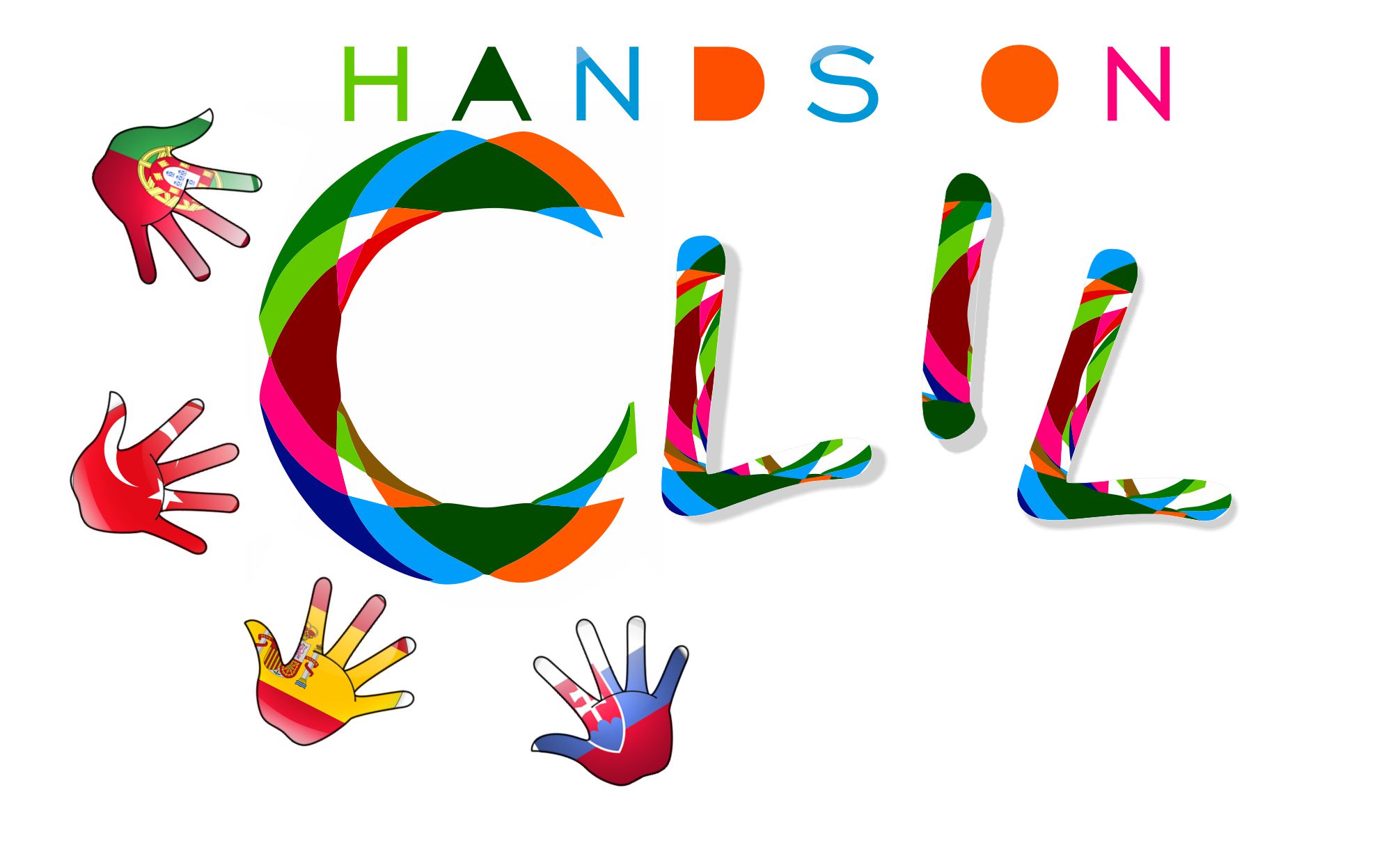 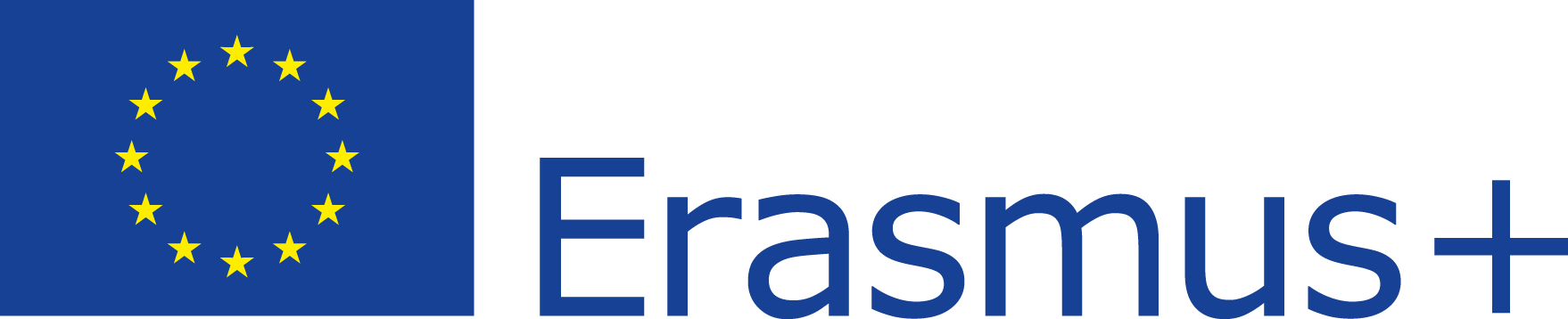 The Amazing World of PlantsFlower Structure
Agrupamento de Escolas de Marco de Canaveses

2018
Observe and identify the different parts of a flower in your carnation.Stick and label them on your notebook.